Fundamentals of Speech
With Professor Collier
Dealing with Anxiety & Visual Aids
Human Barometer
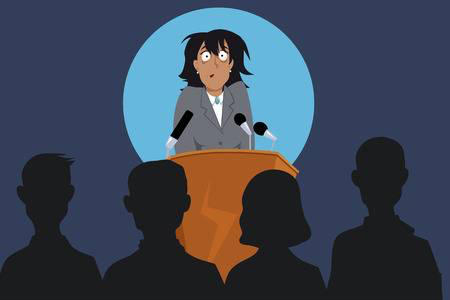 Effective communication is not simply about learning what to say, but developing the confidence to say it.
Trait Anxiety
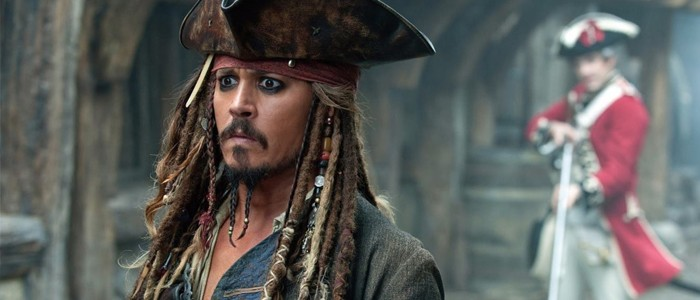 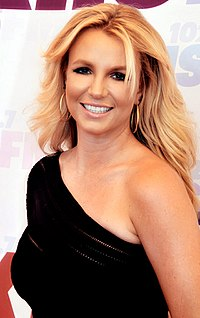 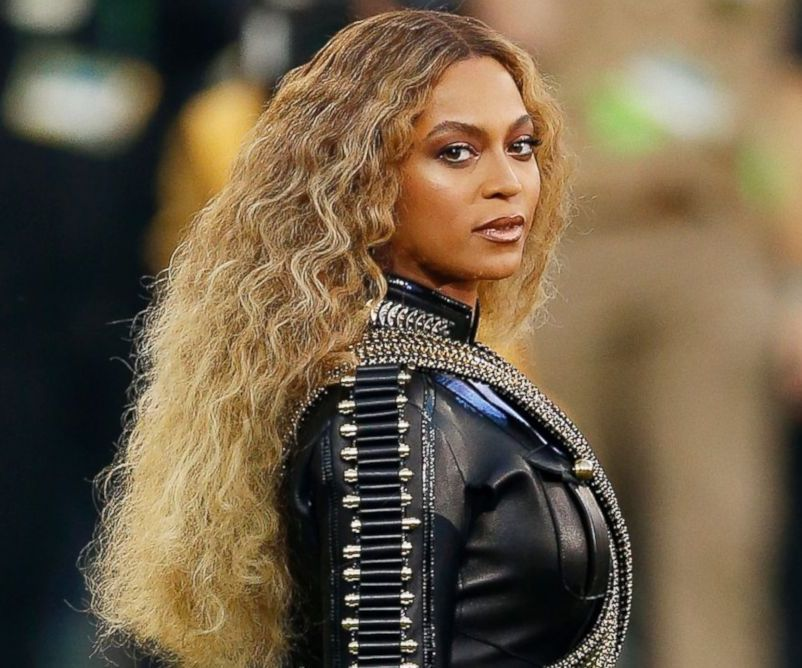 State Anxiety
Scrutiny Fear
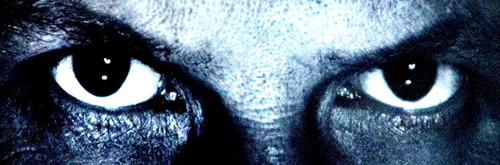 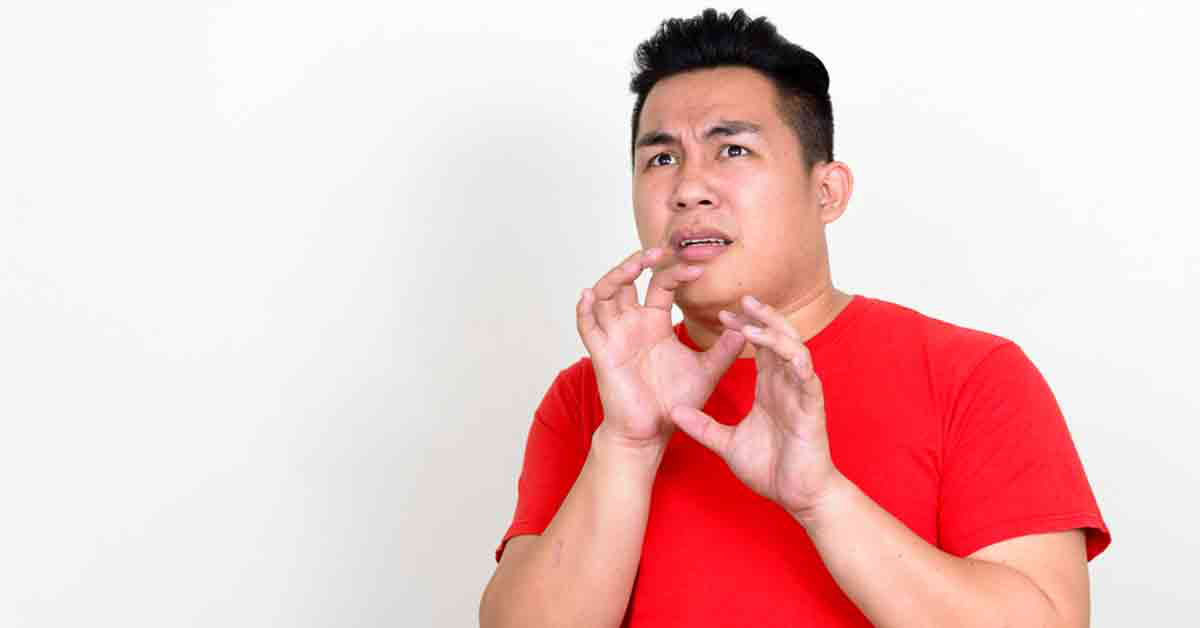 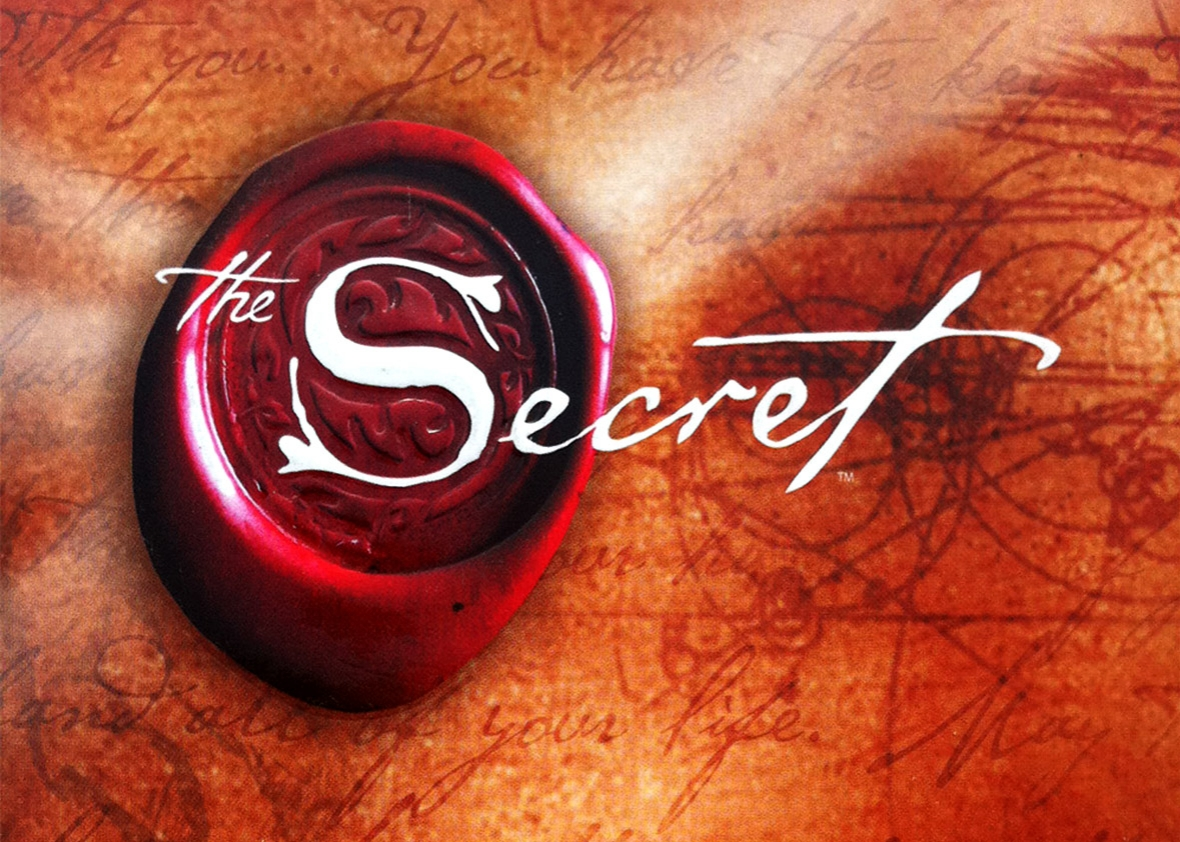 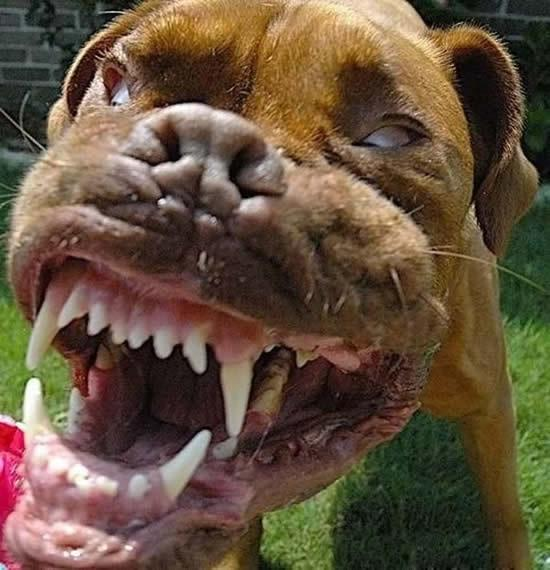 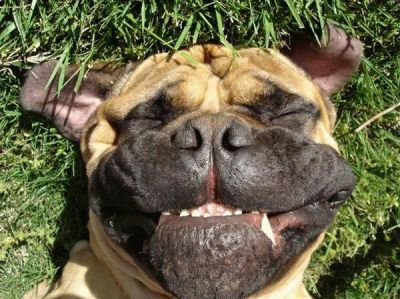 Habitual Frame of Reference
How to Be More Confident
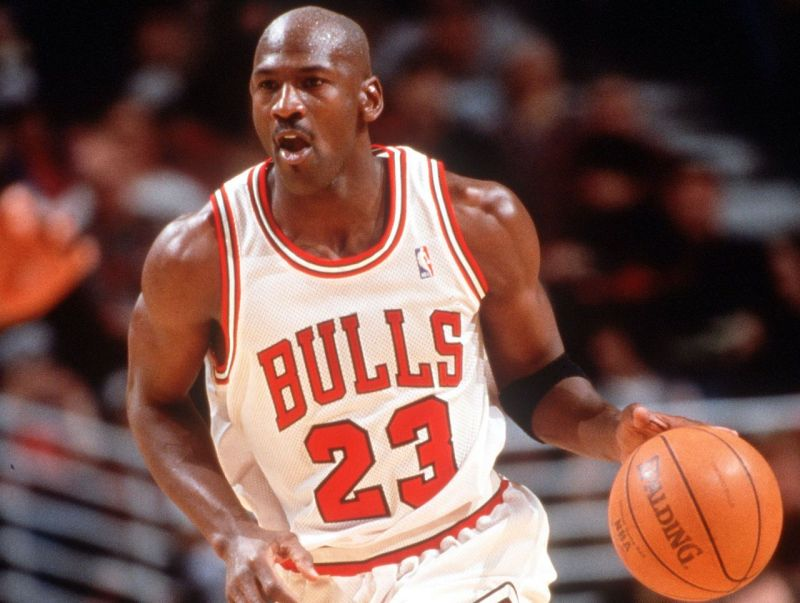 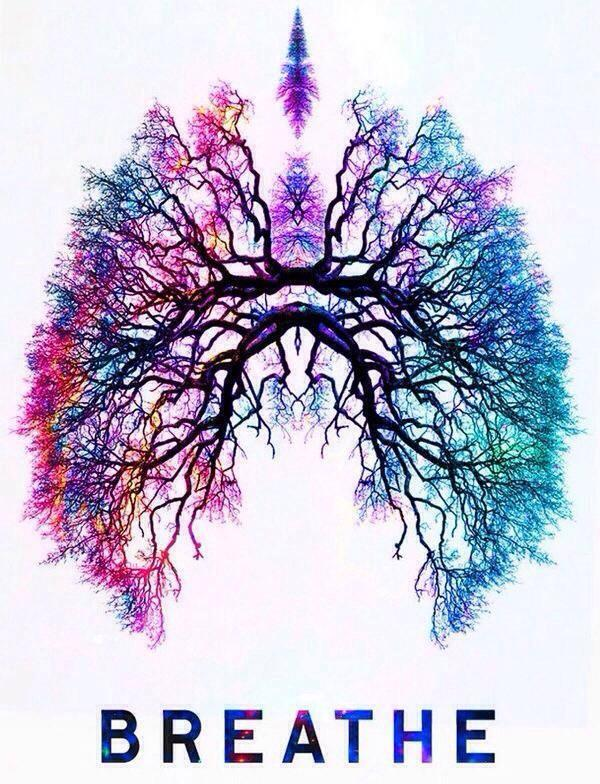 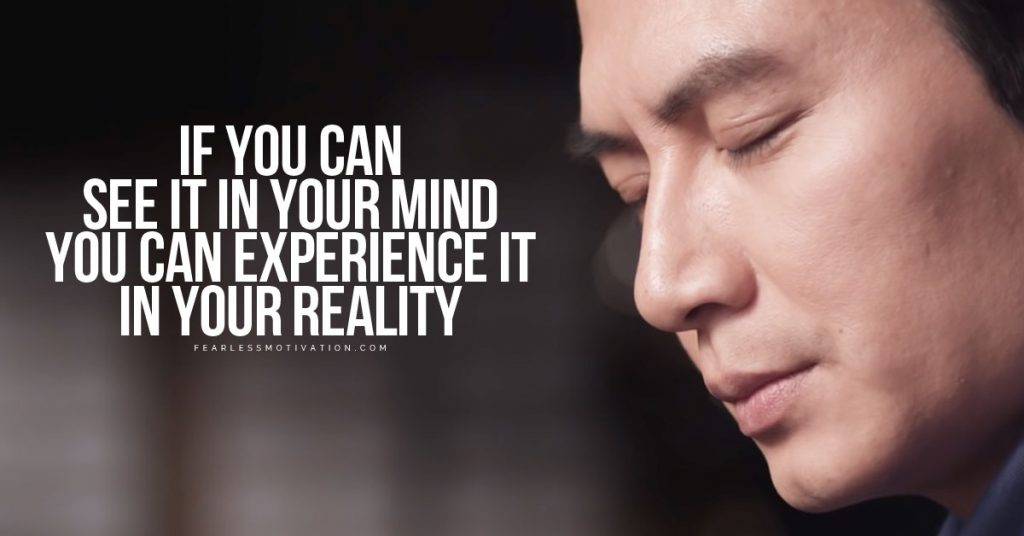 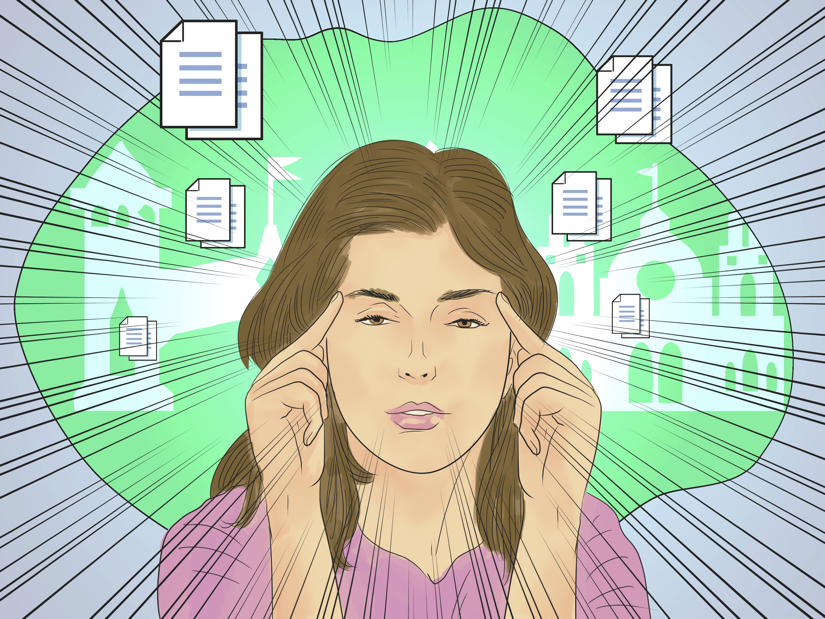 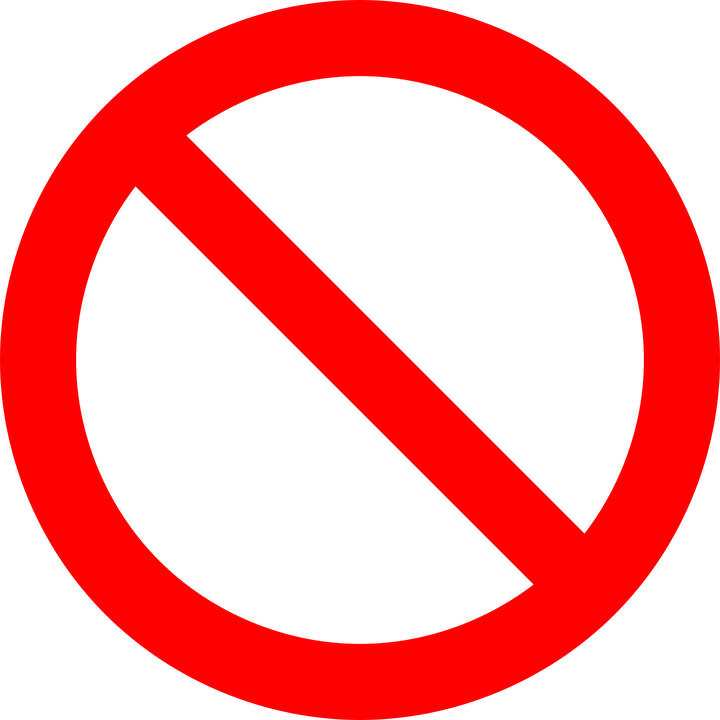 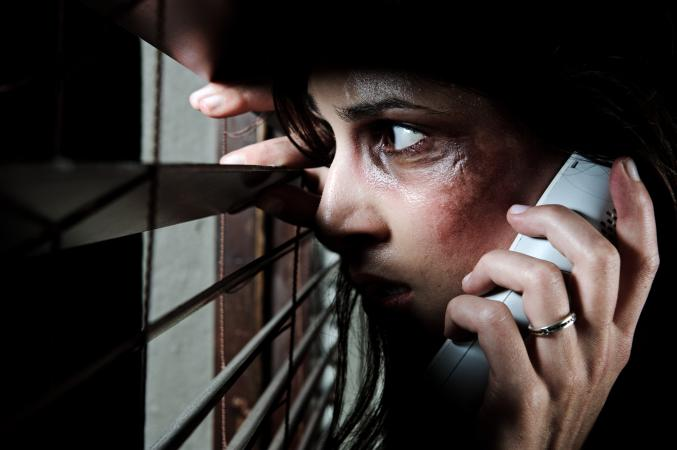